Chemia organiczna
dr Robert Mroczka
Literatura
Morrison, Boyd „Chemia organiczna”

Mastalerz

Kupryszewski „ Wstęp do chemii organicznej”
Chemia organiczna – chemia związków węgla
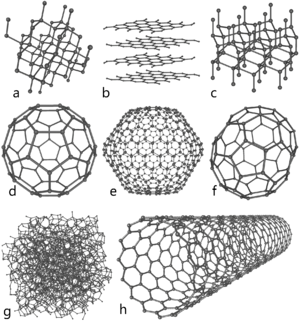 Odmiany alotropowe węgla:a) diament, 
b) grafit, 
c) lonsdaleitd) fuleren C60 
e) fuleren C540 
f) fuleren C70g) węgiel amorficzny, 
h) nanorurka
Związki organiczne – związki chemiczne węgla
Wyjątki !!
Popularne związki węgla
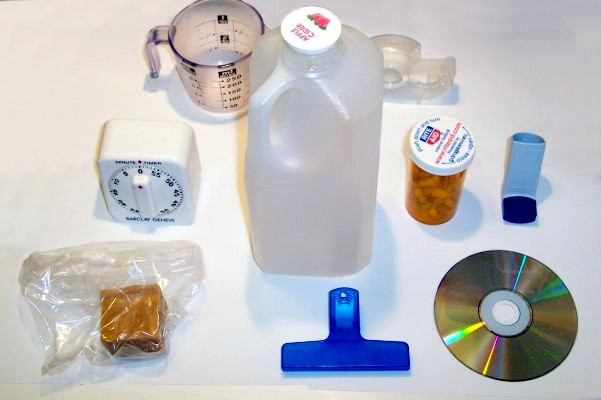 Wöhler – synteza kwasu szczawiowego i mocznika
Kwas szczawiowy – synteza 1824 r.
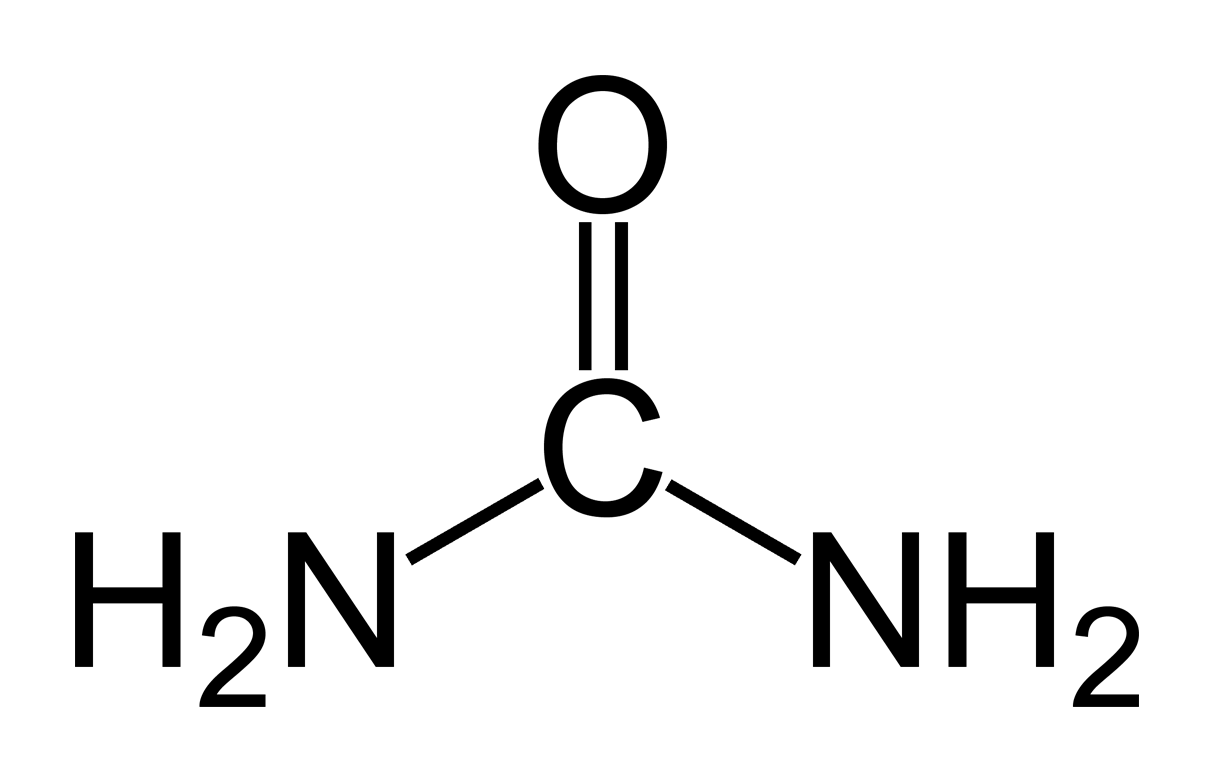 Mocznik – synteza 1828 r.
Chemia organiczna – chemia związkówwęgla
Teorie wiązań chemicznych
Teoria strukturalna
Wiązanie jonowe – powstaje na skutek przeniesienia elektronu

Wiązanie atomowe (kowalencyjne) – powstaje na skutek uwspólnienia elektronów obu atomów
Teoria Schrödingera (1926 r.)
-  równanie falowe
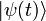 wektor stanu
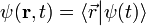 funkcja falowa -  funkcja położenia i czasu
Konfiguracja elektronowa
Z = 6     C
1s2 2s2 2p2
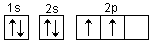 Z = 7    N          1s2 2s2 2p3
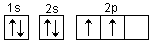 Z  = 8   O           1s2 2s2 2p4
Orbitale atomowe i molekularne
orbital typu s
orbital typu p
orbital typu dxy
Hybrydyzacja – orbitale molekularne typu σ (wodór)
orbitale s
Nakładanie się orbitali(hybrydyzacja)
Orbital wiążący
(molekularny) typu σ
Hybrydyzacja – orbitale molekularne typu σ (fluor)
Oddzielne orbitale p
Hybrydyzacja orbitali p
F
F
F
F
Orbital wiążący σ – wiązanie σ
F
F
Hybrydyzacja atomowa sp - beryl
Be – stan podstawowy – orbital 2s
Be – stan wzbudzony – dodatkowy orbital p
Be – orbital atomowy sp
Hybrydyzacja orbitali sp i p – tworzenie wiązania typu σ w cząsteczce BeCl2
Nakładanie się orbitali typu p i sp
Orbitale shybrydyzowane typu p-sp tworzące wiązanie σ
Kształt cząsteczki
Wiązania typu π
Boczne przenikanie się orbitali – wiązanie π  - wszystkie związki nienasycone
Konfiguracja elektronowa węgla w stanie podstawowym
atom C – stan podstawowy
atom C – stan wzbudzony, cztery niesparowane elektrony
atom C – orbital atomowy zhybrydyzowany typu sp3
Orbital atomowy sp3
tetraedr
Cząsteczka metanu – orbitale molekularne
Hybrydyzacja sp3     -  s
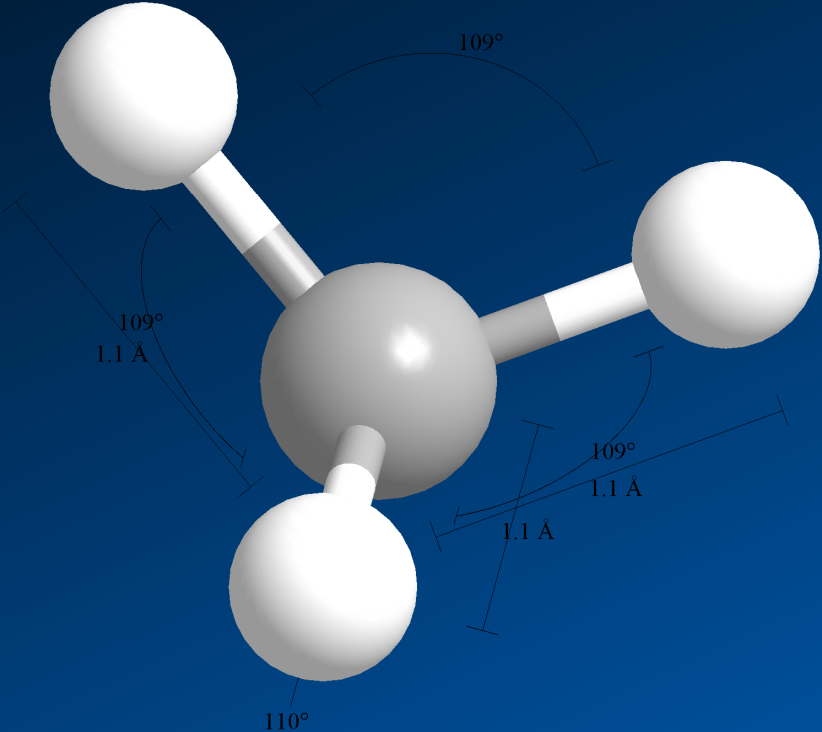 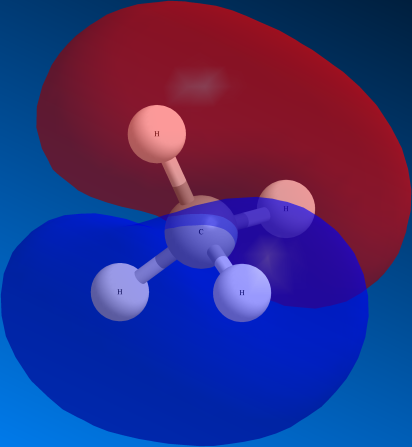 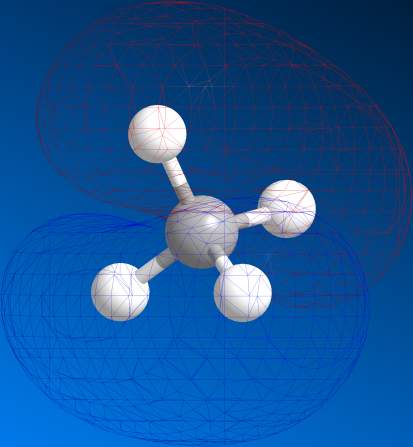 Kąty pomiędzy wiązaniami C-H 109 st.
Wiązania kowalencyjne - parametry
Długość wiązania
Energia dysocjacji
Kąt między wiązaniami

Zakaz Pauliego, reguła Hunda
Polarność wiązań
Elektroujemność, różnica w gęstości chmury elektronowej
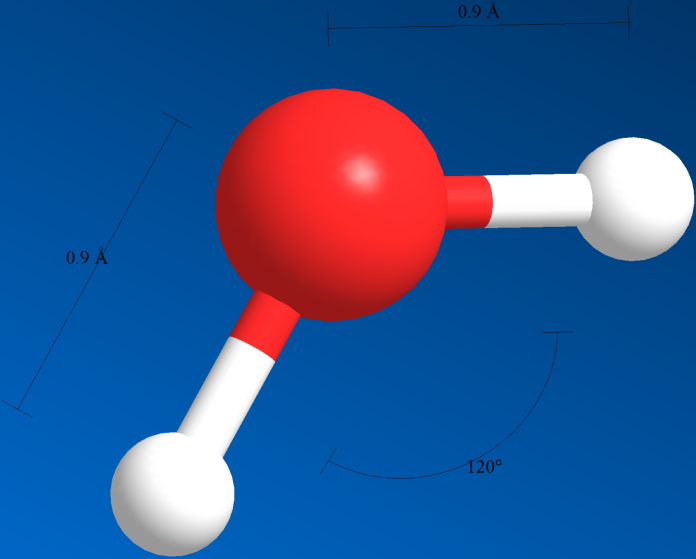